Computational Journalism:A Call to Arms to Database Researchers
1
CIDR, January 2011
Crisis
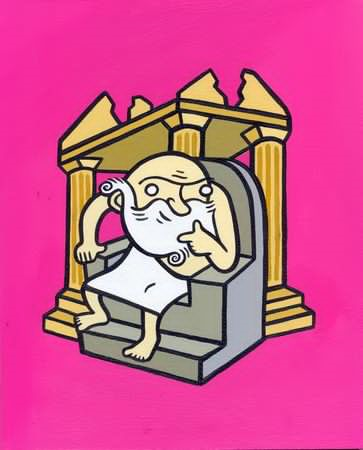 Quis custodiet ipsos custodes?(Who will guard the guardians?)
2
http://www.dbgallery.co.uk/historys-whos-who/195869_socrates.html
Opportunity
Democratizing data: more data are becoming publicly available

Computation has a proven track record with big data

Computational journalism
Lower cost
Increase effectiveness
Broaden participation: democratizing data analysis
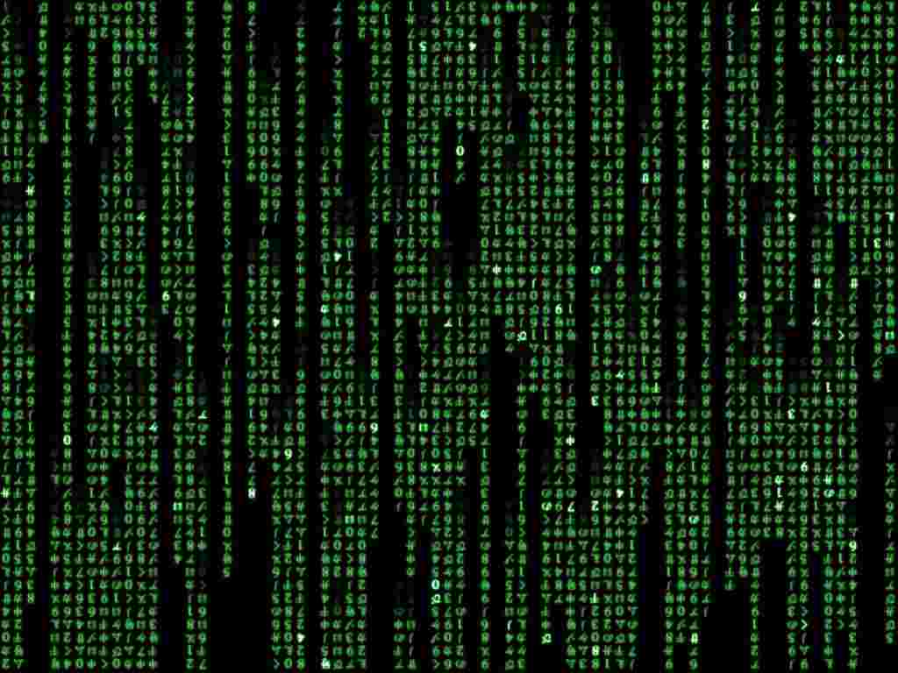 3
http://www.filetransit.com/images/screen/2f4df0324760b79935b80ea340398d82_Matrix_Code_Emulator.jpg
Fact checking
… (Lincoln) Davis voted with Nancy Pelosi 94 percent of the time…
… For 36 months in a row, our district has maintained the lowest unemployment rate among our neighboring five districts…
Fact-checking is absurdly difficult, even if you know SQL and the databases are cleansed and documented
U-check: a relational investigative tool for you
No knowledge of schema or SQL required

But is this simply natural language querying (NLQ)?
4
Example: Giuliani’s adoption claim
In the 2007 Republican presidential debate, Giuliani claimed that “adoptions went up 65 to 70 percent” in New York when he was in office
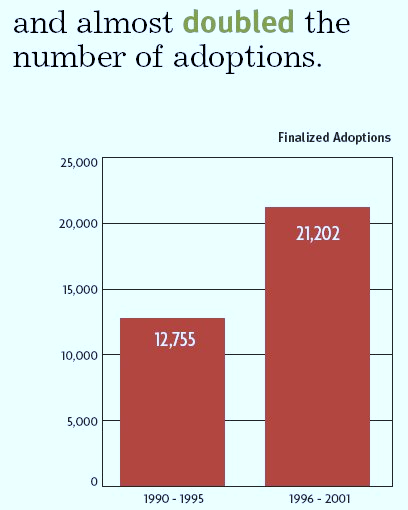 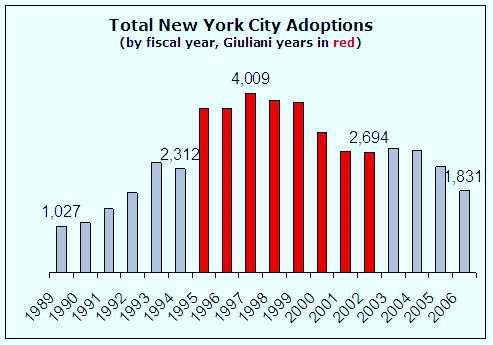 5
Administration for Children’s Services was created in 1996
http://www.factcheck.org/elections-2008/levitating_numbers.html
Claims often are vague and/or involve complex queries
Users don’t expect one-click fact-checking with instant gratification
Clarifying a claim and tweaking the way it presents data are instructive in their own right
An interactive interface that relies on user feedback
Suggest possible SQL queries for user to choose
To help user choose, show English translations, preview answers, ask questions…
6
[Speaker Notes: Ask user questions to either narrow down the choices or formulate new ones

At least two papers in this conference related to this this subject DBEase, schema-independent database UI]
Fact-check
+
… For 36 months in a row, our district has maintained the lowest unemployment rate among our neighboring five districts…
Test how robust a claim is


See if similar claims hold for different settings


Monitor a claim over time


Allow reuse of expertise/effort beyond a single story
What’s the margin? Did it change over time?
What if we compare with six instead of five districts?
How does my district do in a similar comparison?
How about median income instead of employment rate?
What if we revisit the comparison a year later?
Can we get an alert when the streak is broken?
7
U-check allows us to build up a “library” of datasets, queries leading to claims, and stories using them

A Reporters’ Black Box
Learn “standard” query templates from the library and human experts
Run all templates on new/updated data to find claims that hold
Rank claims for further investigation by journalists
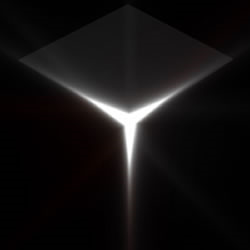 8
http://2.bp.blogspot.com/_5F-zDFdXlOY/SYe4qdS_GBI/AAAAAAAAAR4/BFQC7i0IPjE/s320/black-box.jpg
Vision: a cloud for the crowd
Cloud: aggregate/share computing resources
Large-scale, real-time data analysis
E.g., map/reduce for machine translation, information extraction, reporters’ black box, etc.

Crowd: aggregate/share data, tools, and insights
Leverage the crowd in simpler and more effective ways
An “optimizer” for the investigative process with crowdsourcing support
9
Example: crime-ridden LA City Hall?
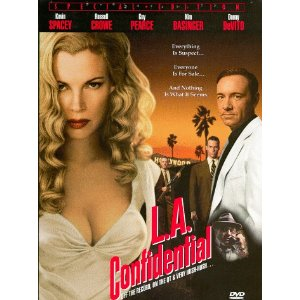 10
An investigative “optimizer”
The investigative process is difficult to plan
Can our system help plan it intelligently (incl. directing the crowd), in a goal-driven fashion, like a query optimizer?
Specify tasks declaratively
Identify mini-tasks that can be crowdsourced
Quantify cost-benefit of mini-tasks
Matching mini-tasks to users
Coordinate/reprioritize execution of mini-tasks
…
11
[Speaker Notes: At least two papers in this conference that are working in this direction.]
Conclusion
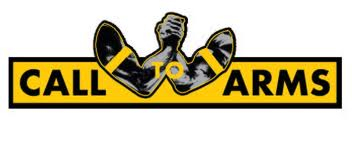 The need to save watchdog journalism is pressing
You and I may hold the key
Journalism is not only a consumer of technology, but it can also drive computer science
Our paper discusses more ideas and relevant research areas, but we have barely scratched the surface
Don’t miss out working on something with a cause!
12
http://www.cancercouncilnt.com.au/Images/Call%20to%20Arms%20logoc.jpg
Backup slides to follow
13
14
Making a sustainable system
Attract crowd with incentives
Provide useful and usable tools for investigation
Cater to users’ willingness to do good for things they care

Accumulate knowledge from usage
Improve our system by incorporating user feedbacks and outcomes from using it

Next: one example of such a tool
15